NHIỆT LIỆT CHÀO MỪNG CÁC EM ĐẾN VỚI BÀI HỌC MỚI
BÀI 4: KHO BÁU CỦA EM
GÓC SÁNG TẠO: 
NGÀY HỘI ĐỌC SÁCH
NỘI DUNG BÀI HỌC
HOẠT ĐỘNG 1: TRƯNG BÀY GIAN SÁCH, BÀN SÁCH CỦA TỔ.
HOẠT ĐỘNG 2: THUYẾT TRÌNH, TỔ CHỨC CÁC HOẠT ĐỘNG PHỐI HỢP
HOẠT ĐỘNG 1: TRƯNG BÀY GIAN SÁCH, BÀN SÁCH CỦA TỔ
Mỗi tổ trưng bày ở một bàn:
Những quyển sách từ tủ sách của HS trong tổ.
Các bài viết của HS trong tổ từ đầu băn học (bài tập làm văn, bài thơ, nhật kí,...) đóng thành quyển sách.
GỢI Ý
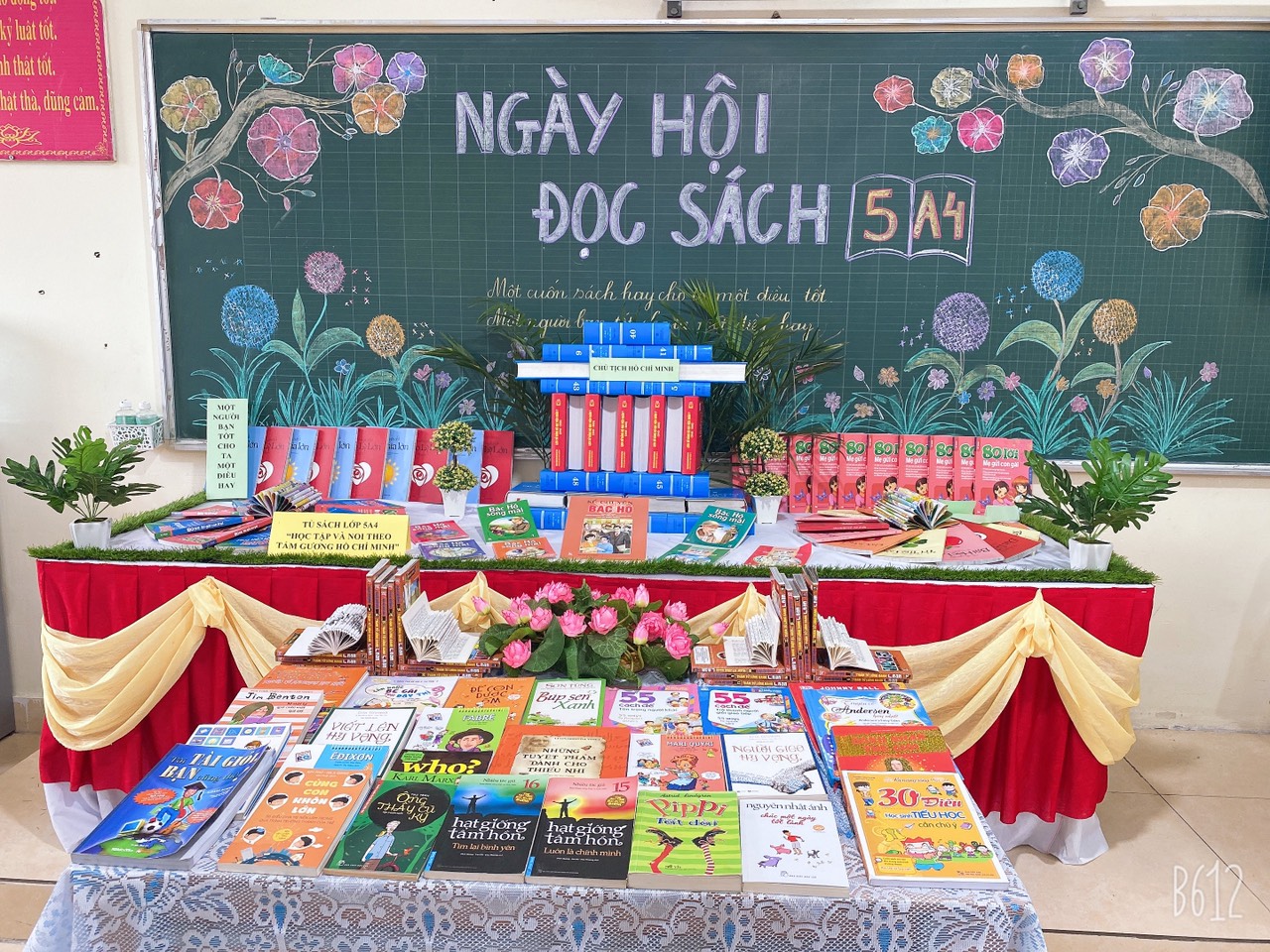 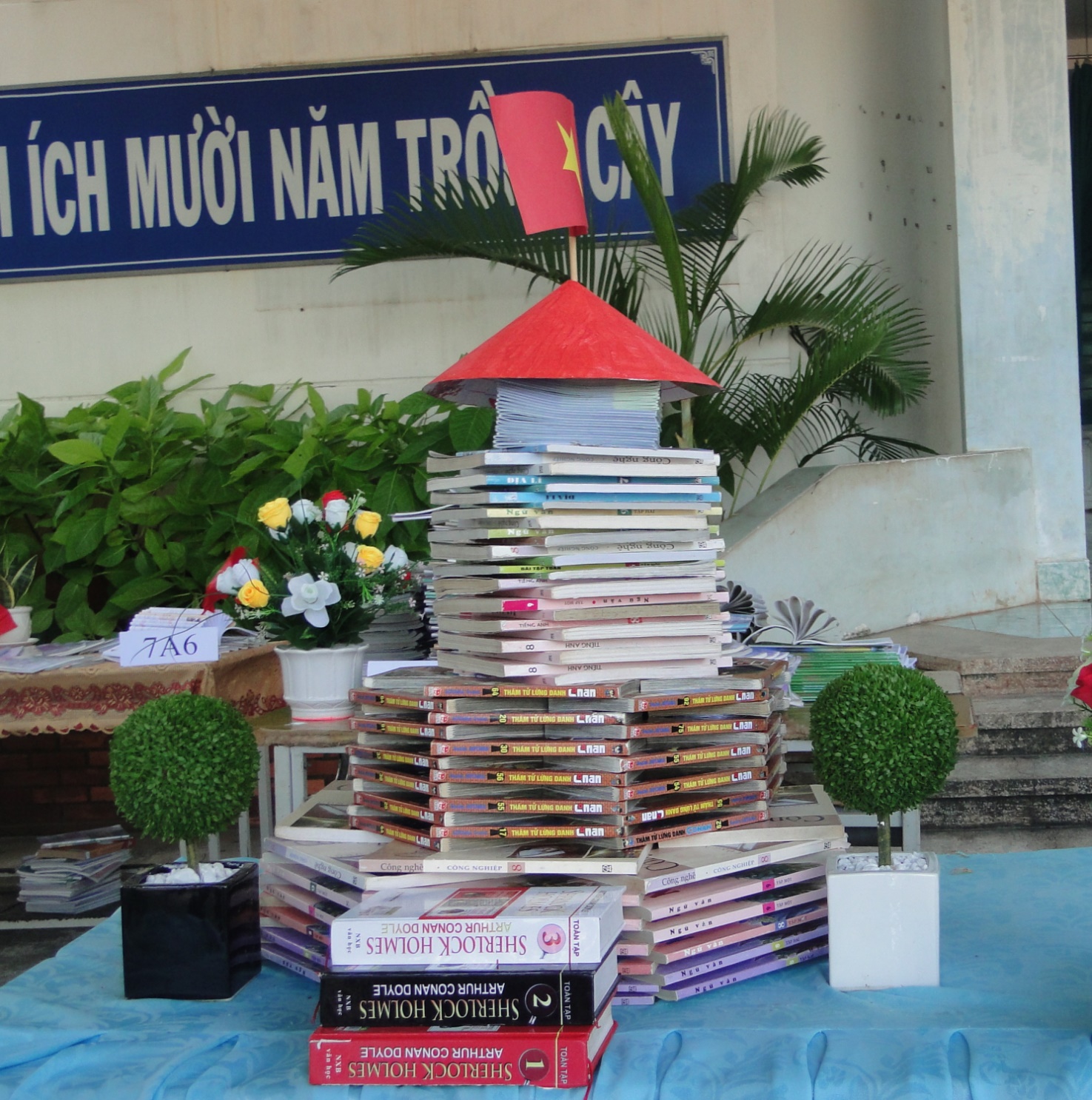 HOẠT ĐỘNG 2: THUYẾT TRÌNH, TỔ CHỨC CÁC HOẠT ĐỘNG PHỐI HỢP
Hãy thuyết trình về gian sách (bàn sách) của tổ mình.
Phân công nhau kể chuyện, đọc thơ hoặc biểu diễn văn nghệ tại gian sách của tổ mình
HƯỚNG DẪN VỀ NHÀ
A. Đọc và làm bài tập
Em hãy đọc và làm bài tập phần A vào vở bài tập.